asphyxia
KSU- Collage Of Medicine 
Forensic medicine PBL course  21/2/2019
Session:12 
Group: B3
Supervisor: Dr. Khaldoon Aljerian
Presenter: Turki Maddi
21/2/2019
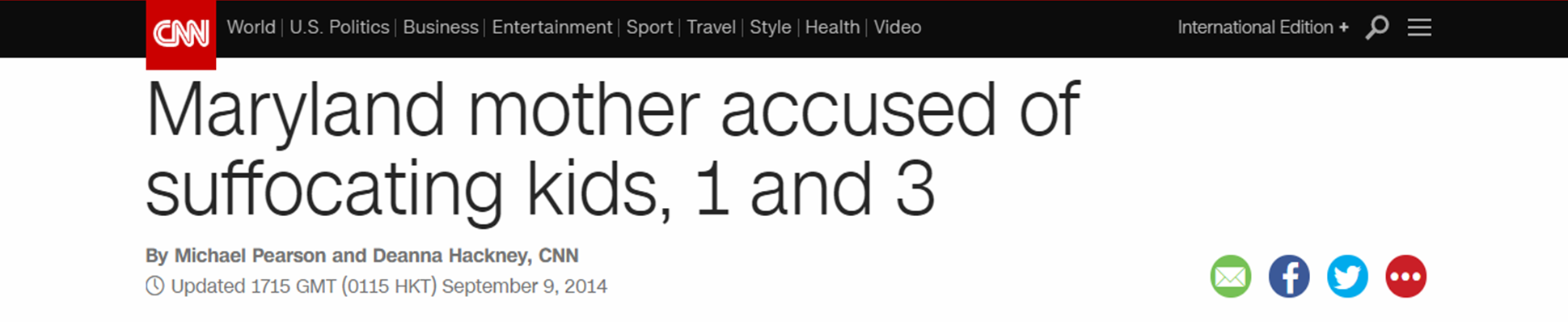 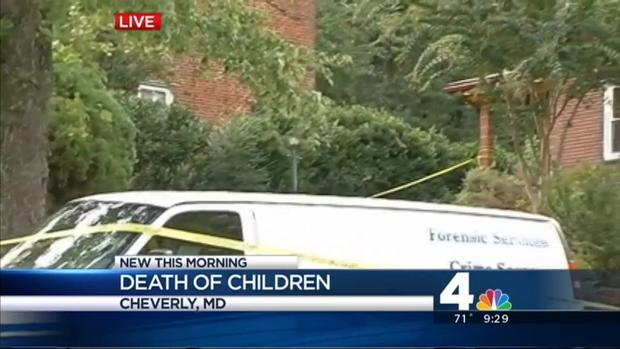 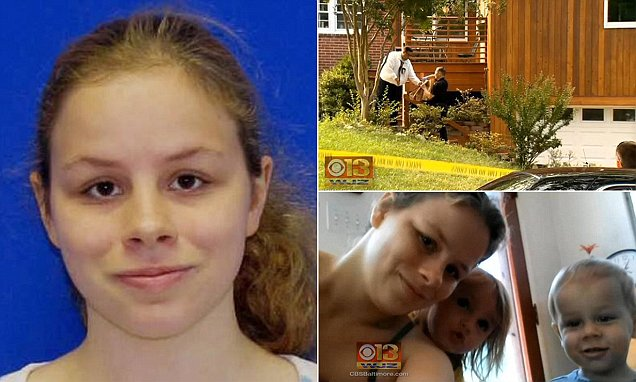 21/2/2019
Case scenario
Ayden and Kayla, 1 and 3 years old kids,
were found unconscious and died in the hospital.
Findings: Suffocation with plastic bags and duct tape around their heads.
21/2/2019
Discussion
Suffocation?


Smothering?


Postmortem examination?
21/2/2019
References
https://edition.cnn.com/2014/09/08/justice/maryland-children-suffocated/index.html

http://murderpedia.org/female.S/s/spoon-sonya.htm

Simpson’s Forensic Medicine 13th edition.
21/2/2019